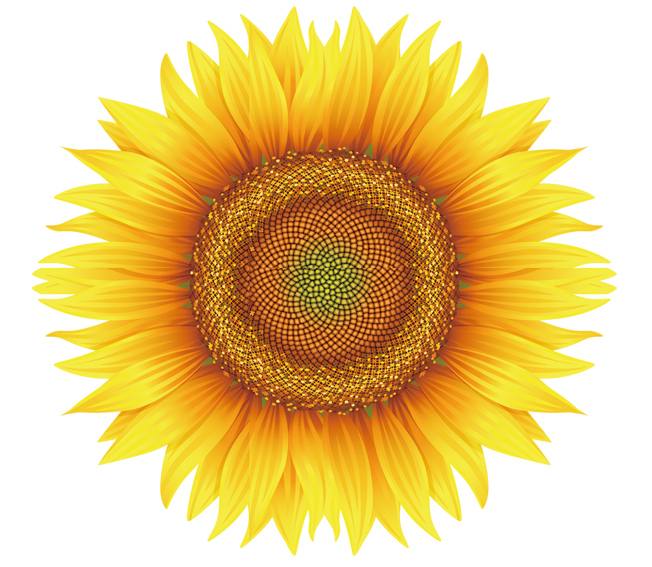 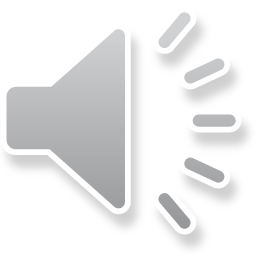 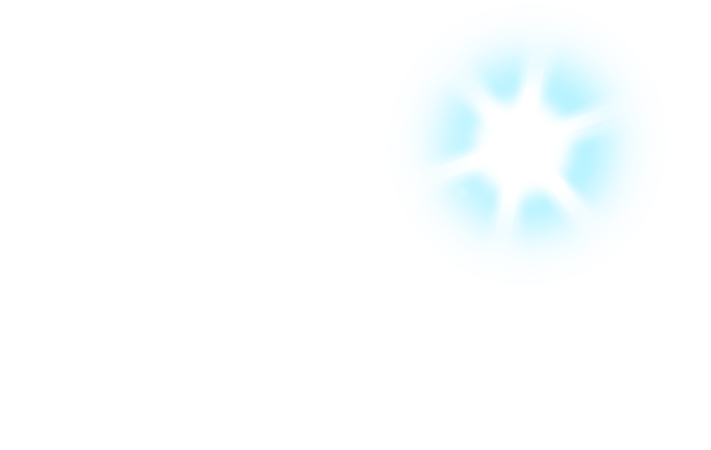 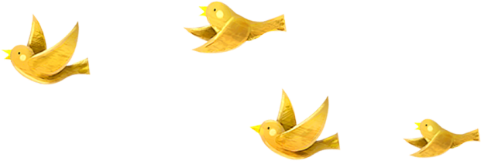 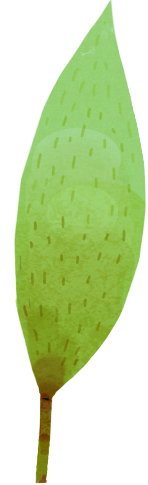 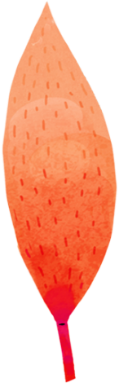 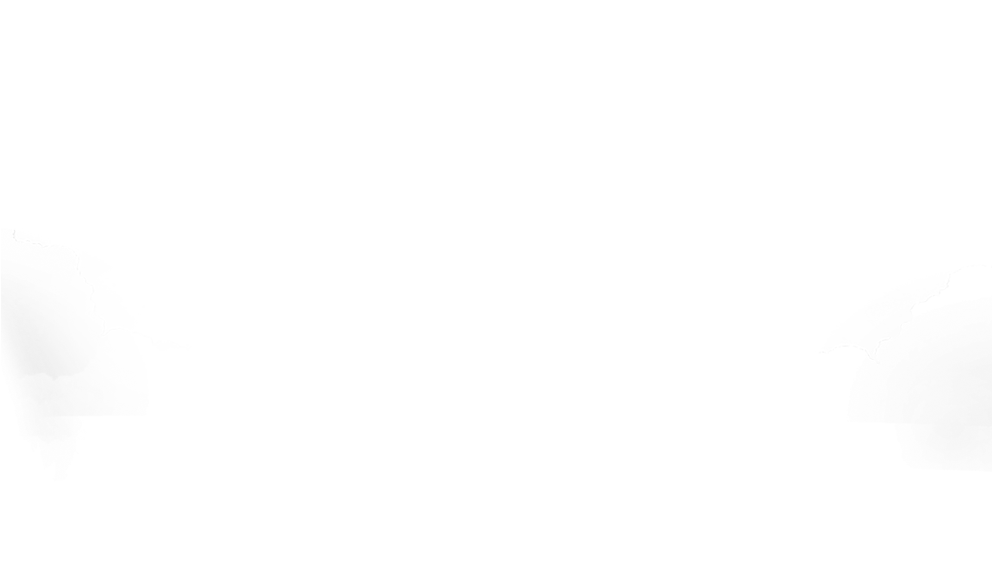 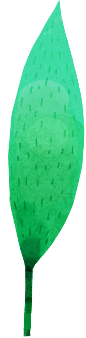 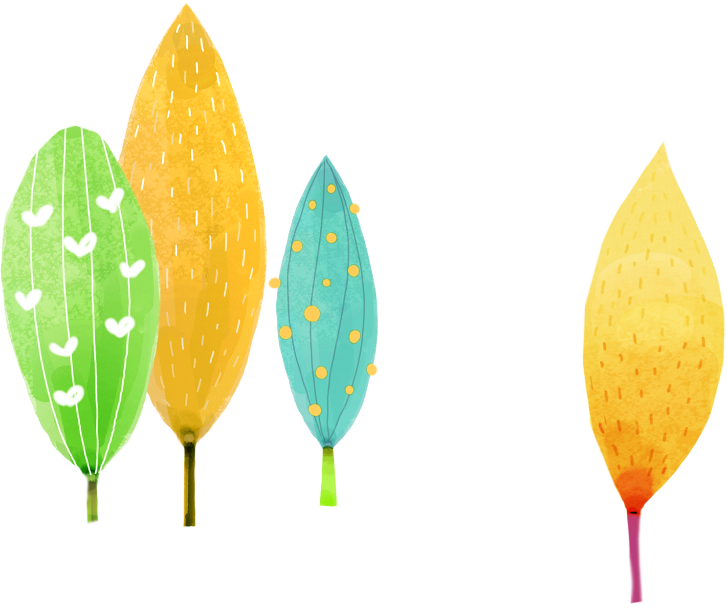 Đạo đức
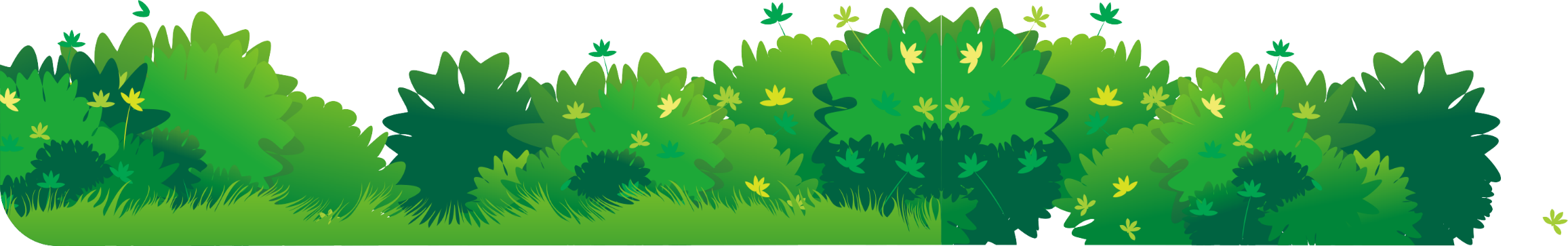 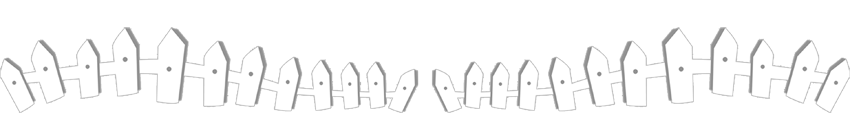 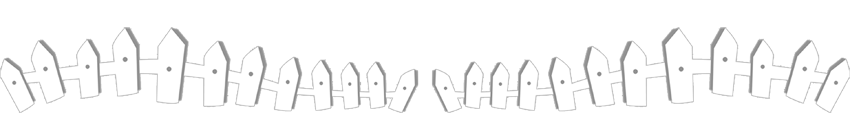 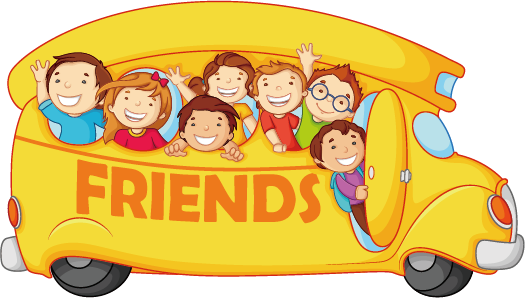 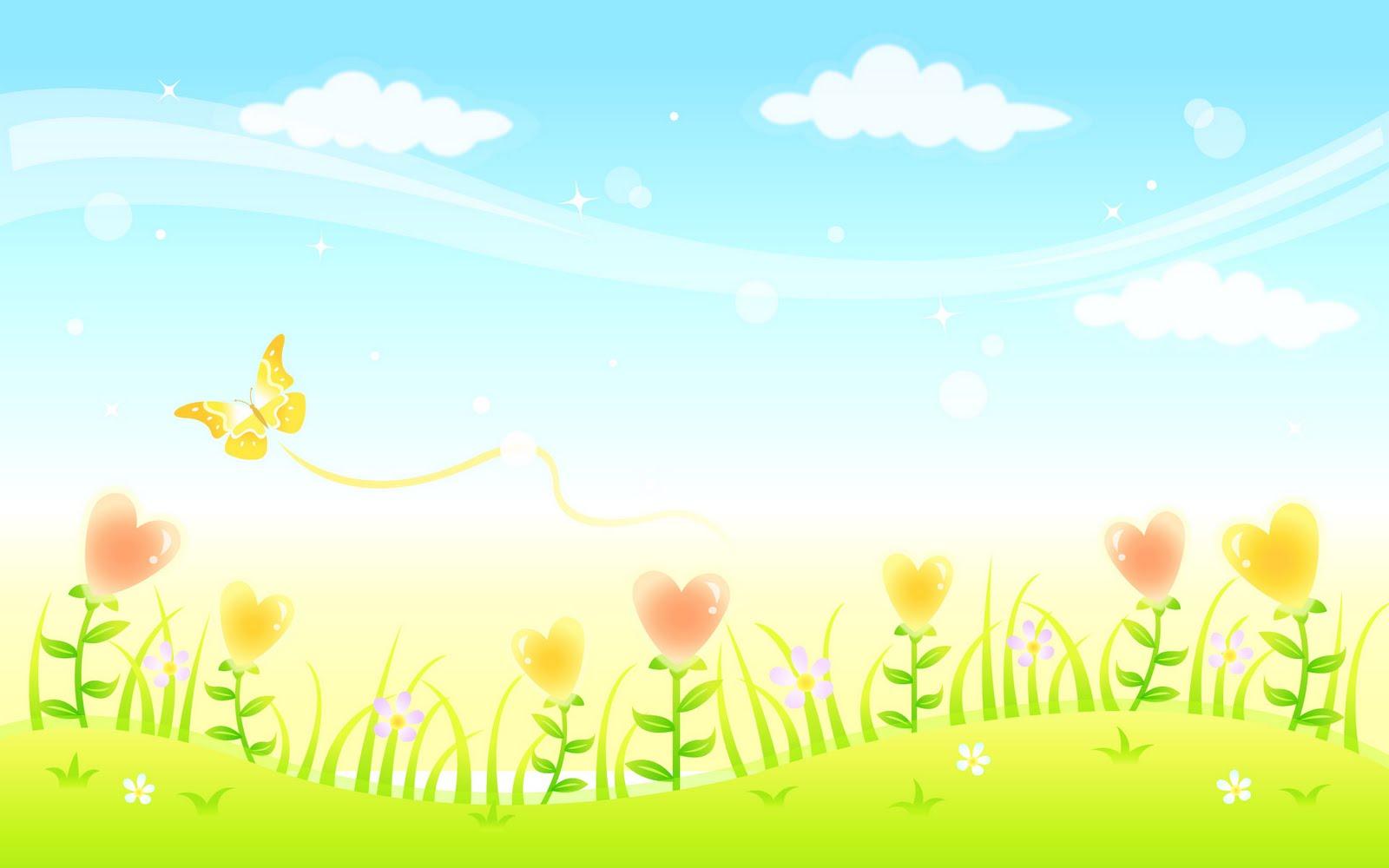 KHỞI ĐỘNG
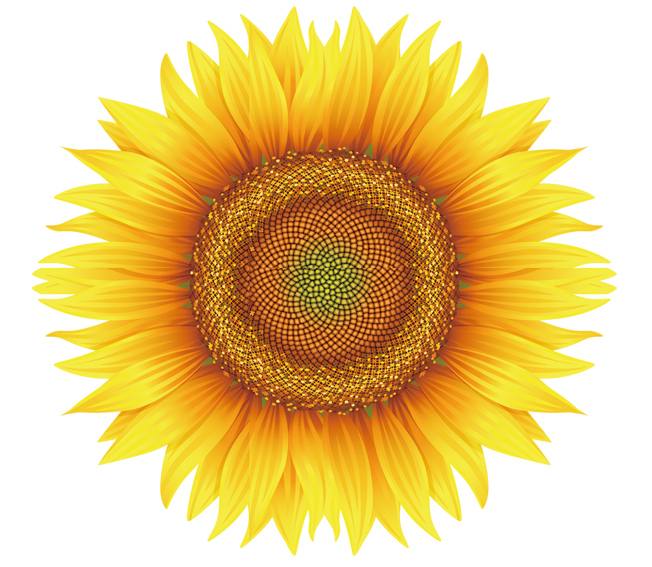 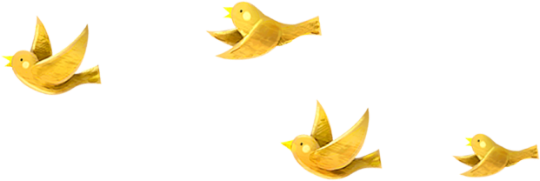 Chủ đề 2
KÍNH TRỌNG THẦY GIÁO,  CÔ GIÁO VÀ YÊU QUÝ BẠN BÈ
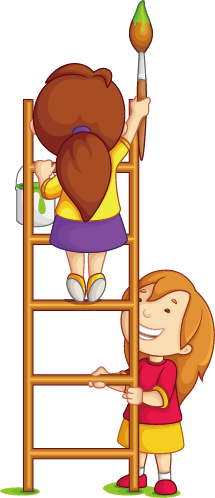 KHỞI ĐỘNG
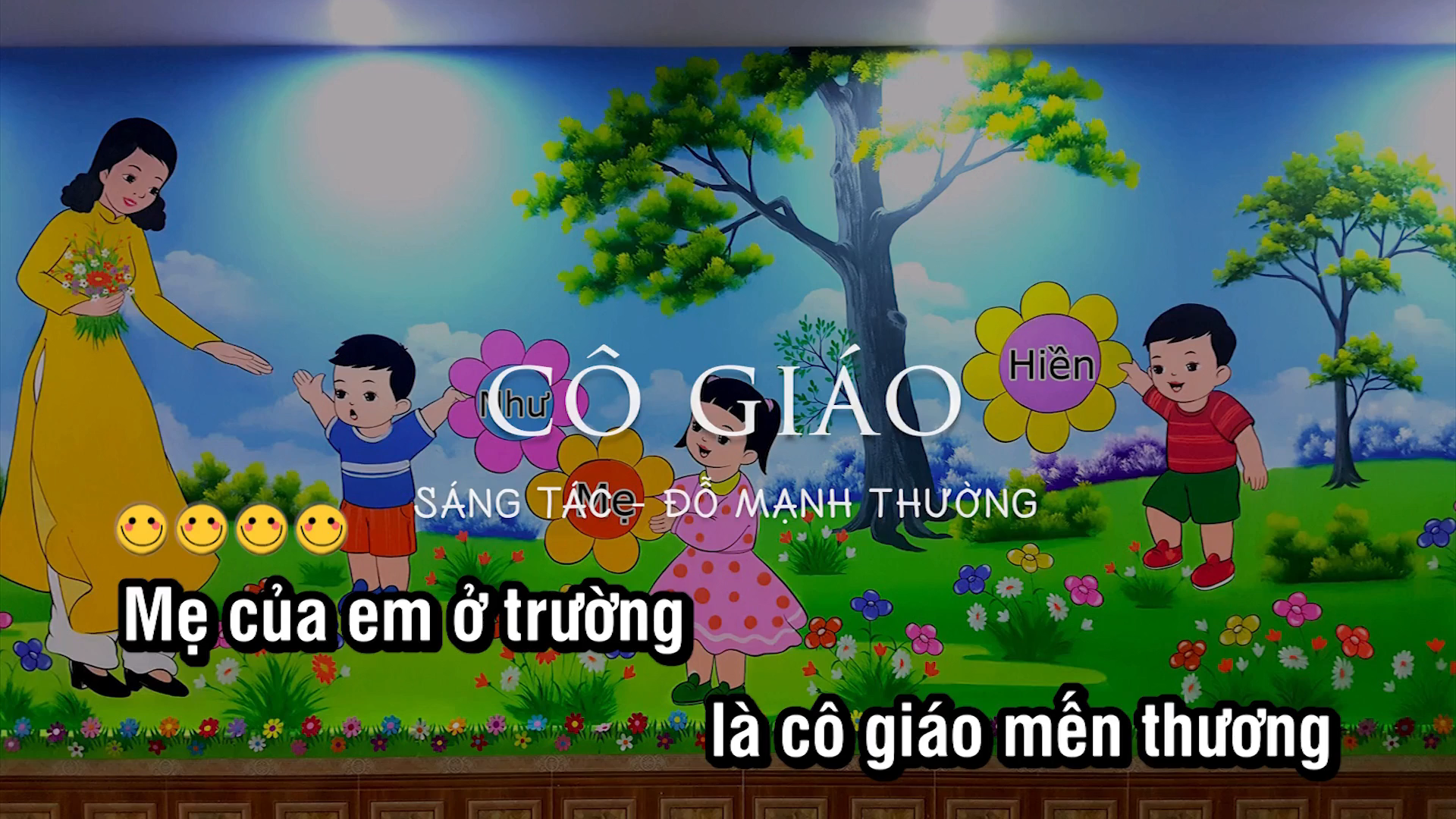 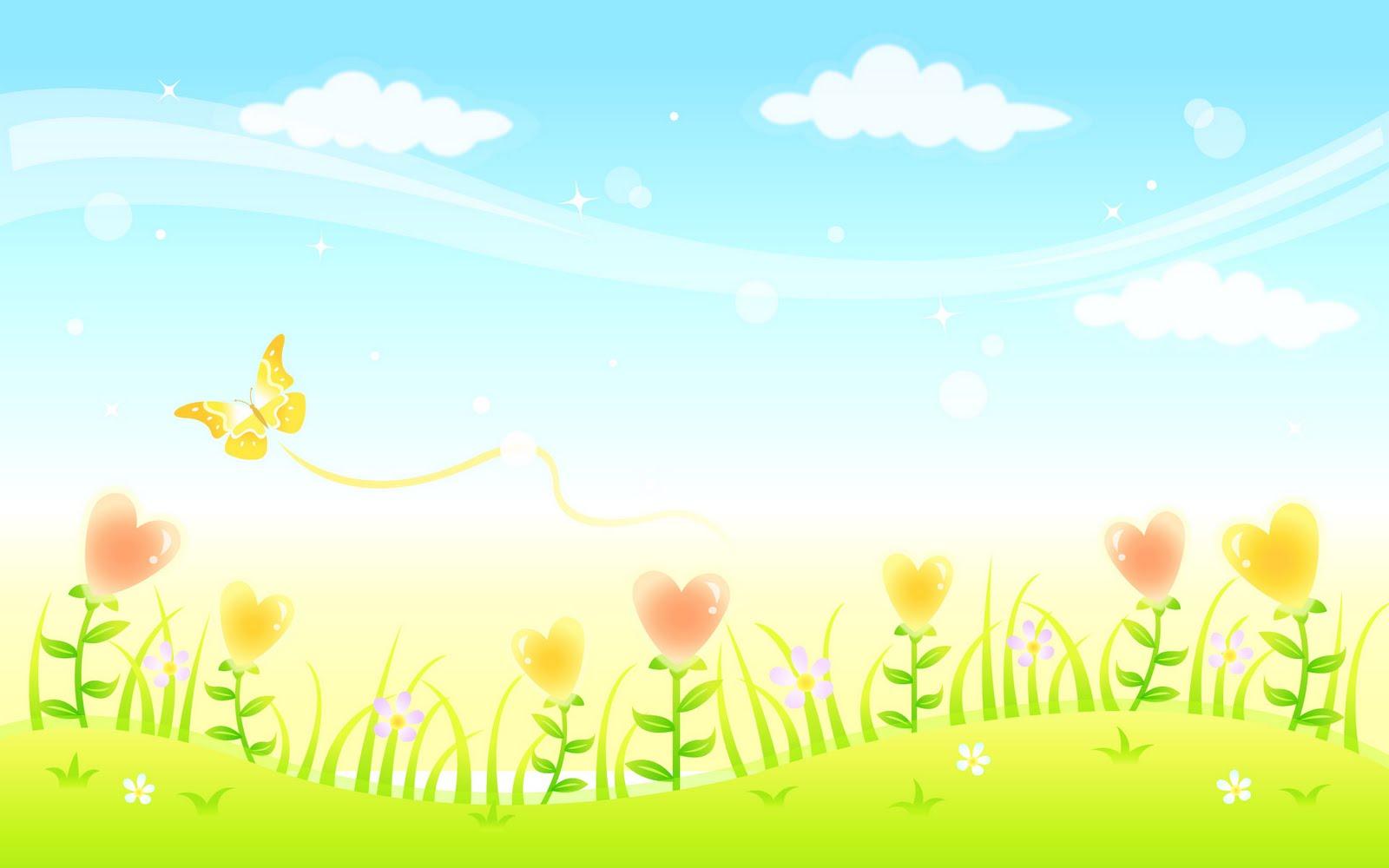 BÀI 2: KÍNH TRỌNG THẦY CÔ GIÁO
(TIẾT 1)
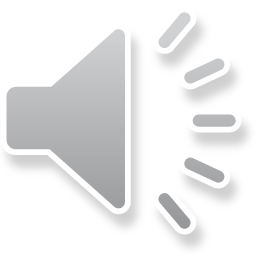 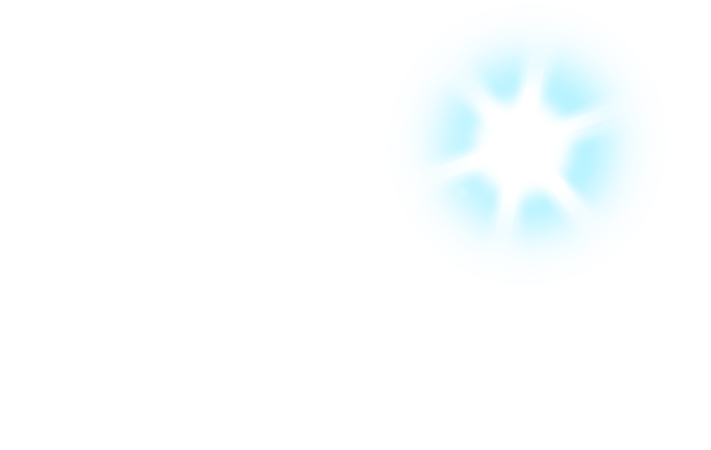 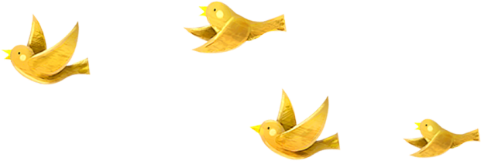 KHÁM PHÁ
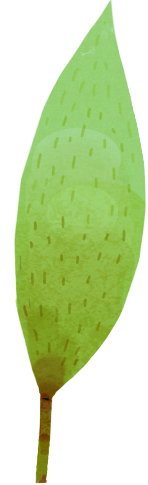 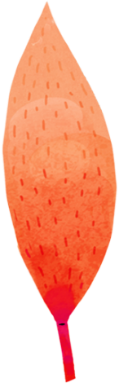 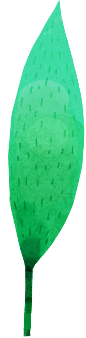 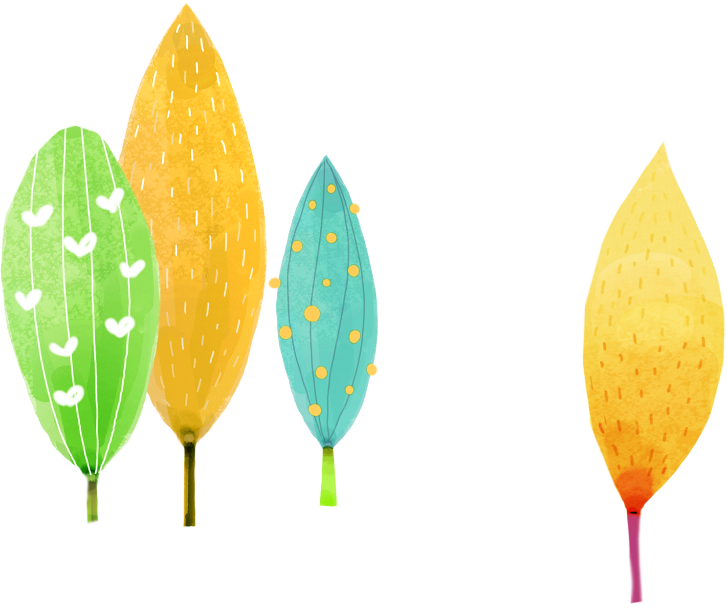 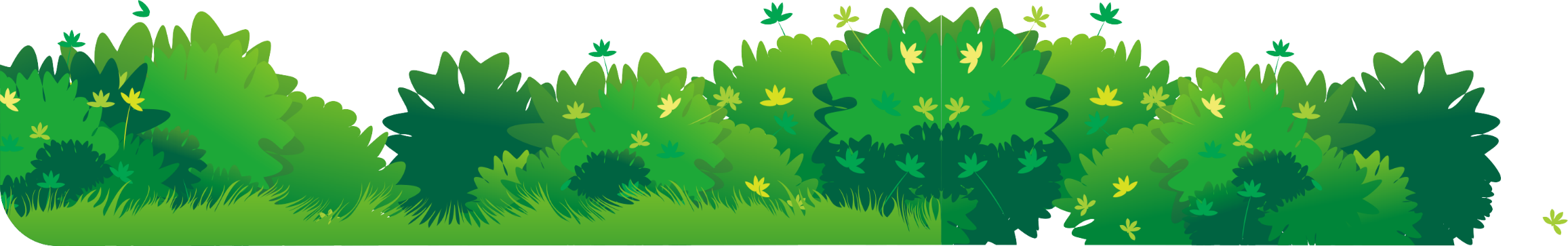 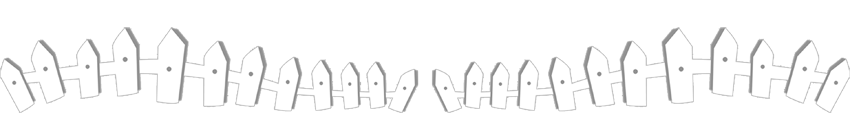 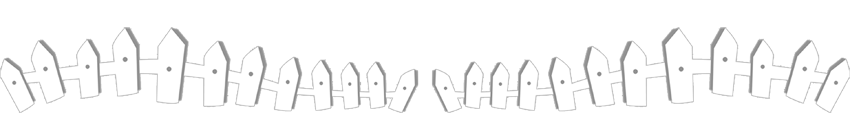 Hoạt động 1: Đọc thơ và trả lời câu hỏi.
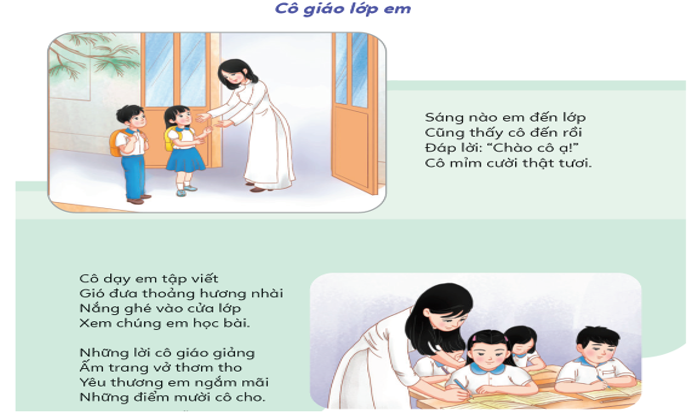 Hoạt động 2: Tìm hiểu hành động, lời nói thể hiện sự kính trọng của thầy cô giáo.
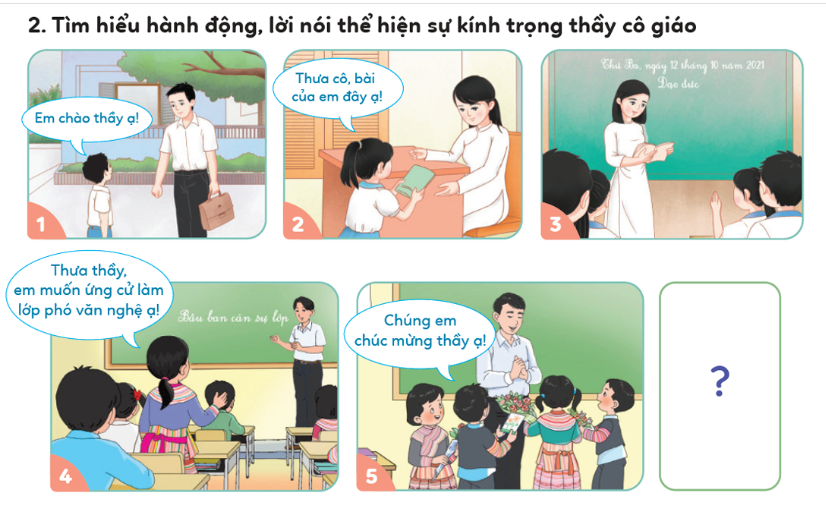 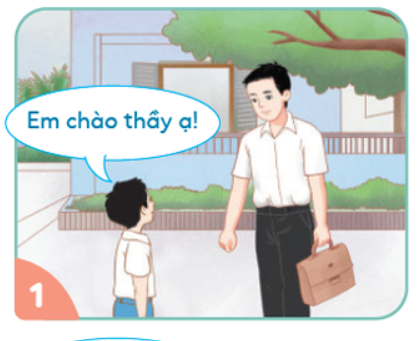 Hoạt động 2: Tìm hiểu hành động, lời nói thể hiện sự kính trọng của thầy cô giáo.
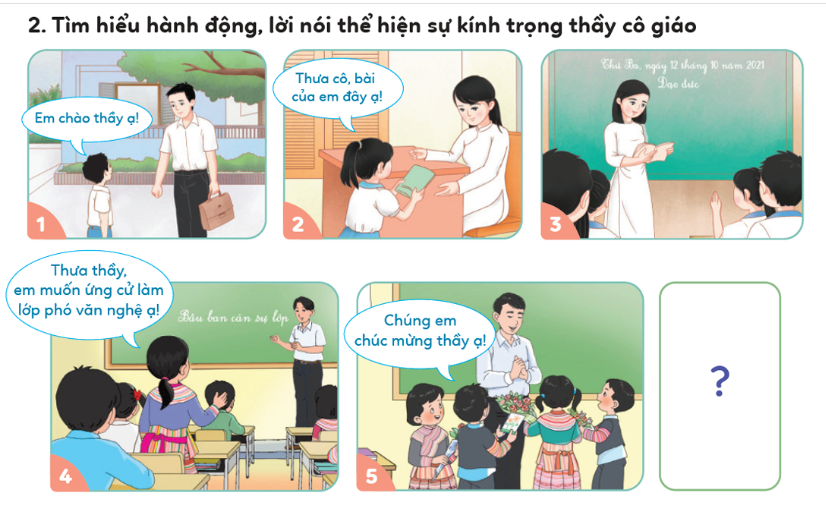 + Trình bày:  nói to, rõ ràng.
+ Câu trả lời: đầy đủ hợp lí.
Thái độ làm việc nhóm: tập trung nghiêm túc.
Tiêu chí nhận xét đánh giá
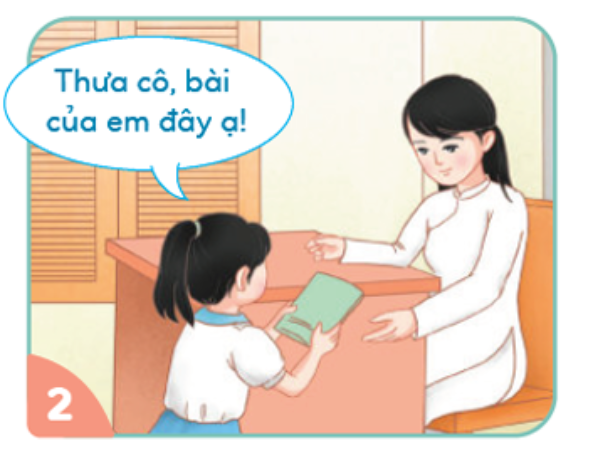 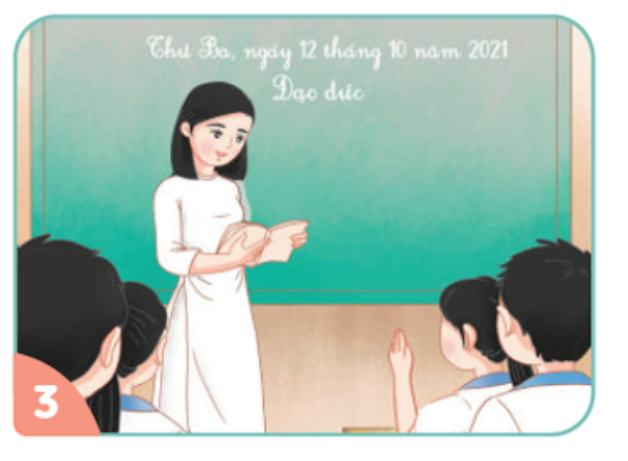 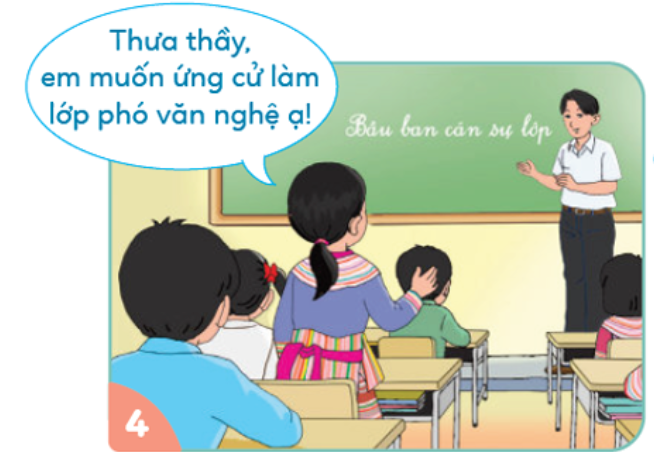 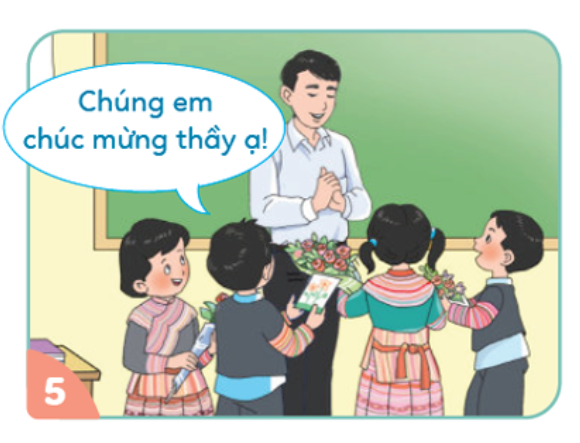 Hoạt động 2: Tìm hiểu hành động, lời nói thể hiện sự kính trọng của thầy cô giáo.
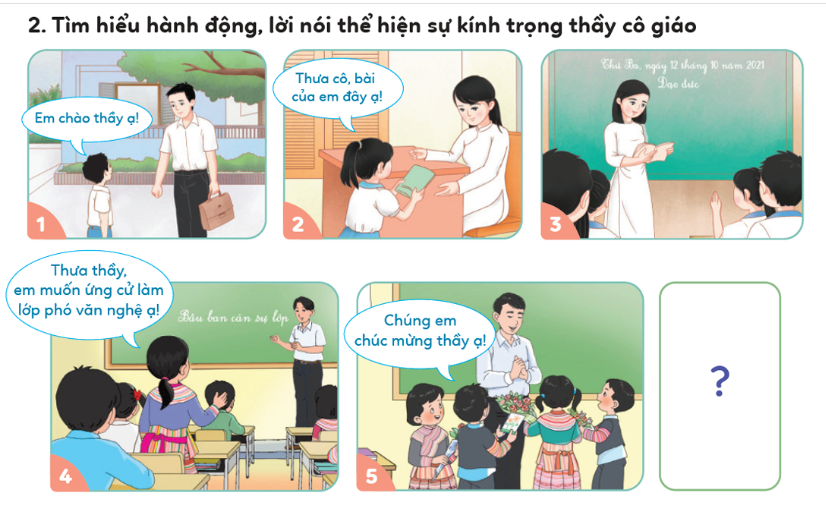 Hoạt động 3: Thảo luận về cách ứng xử thể hiện sự kính trọng thầy cô.
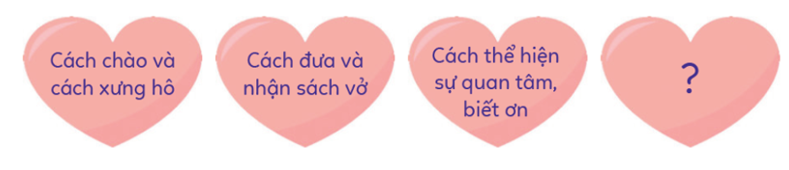 lời nói
hành động
cử chỉ
thái  độ, …
+ Cách chào khi thầy cô vào hoặc ra khỏi lớp: cả lớp đứng nghiêm và nói “ Chúng em chào thầy/ cô ạ!”
+ Cách chào khi gặp thầy cô giáo ở ngoài lớp: đứng ngay ngắn, mắt nhìn thầy cô. Câu chào có thể sử dụng “Em chào thầy/ cô ạ!”
+ Cách xưng hô với thầy cô giáo: phải có “con thưa”, “xin phép”, không nói trống không, nói leo.
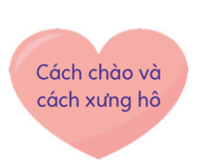 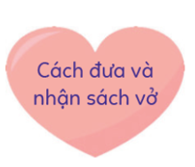 Khi đưa hoặc nhận sách vở từ thầy cô giáo phải đưa 2 tay, mắt nhìn về phía thầy cô.
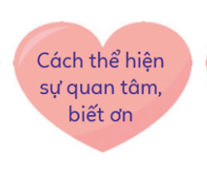 Viết lời yêu thương gửi tặng thầy cô giáo, chúc mừng thầy cô giáo vào các ngày lễ, hỏi thăm thầy cô giáo khi bị mệt, giúp đỡ thầy cô giáo những việc phù hợp.
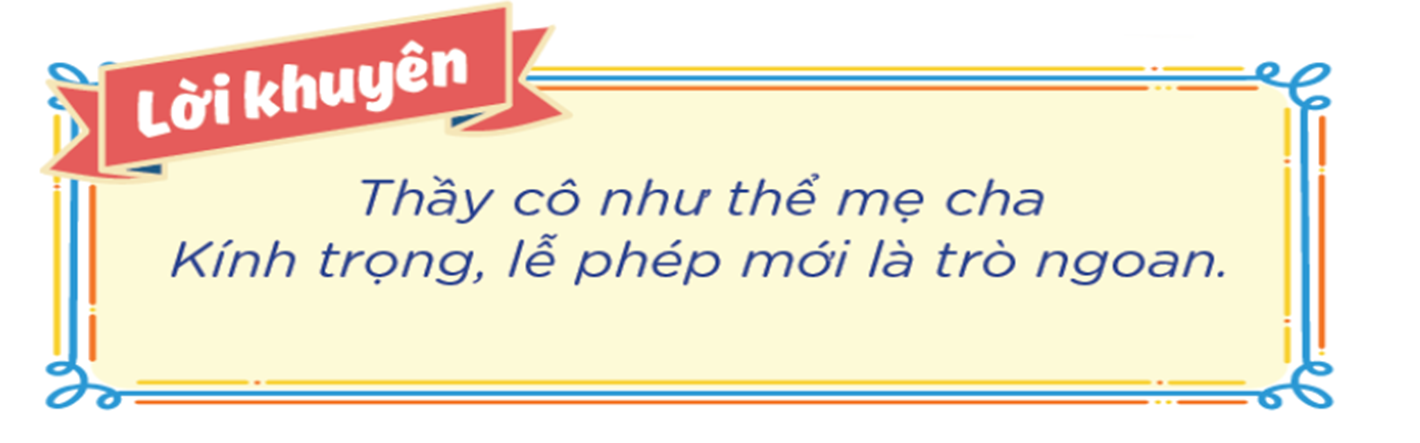 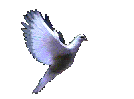 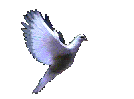 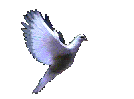 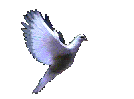 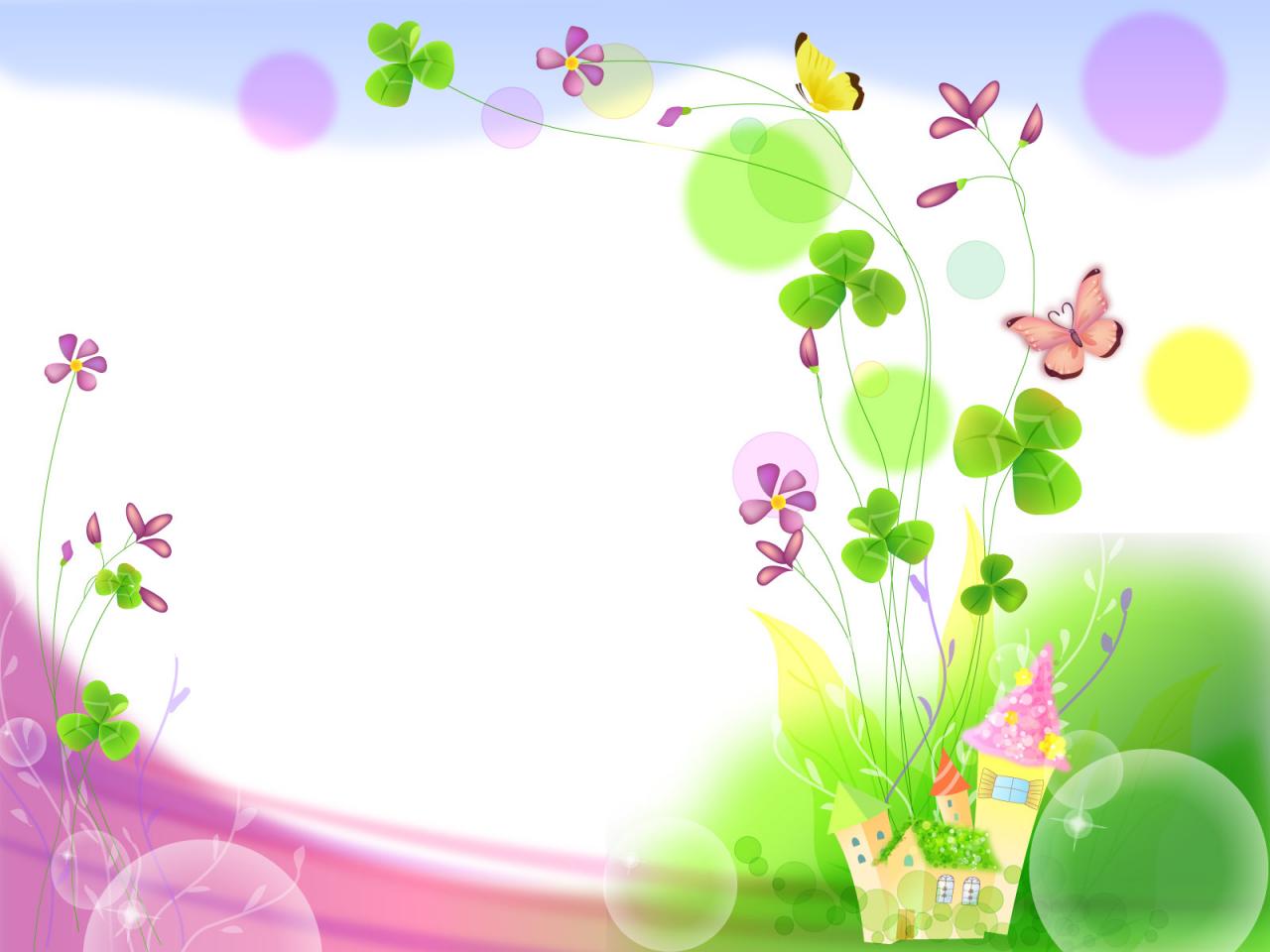 Chào các em. 
Chúc các em luôn chăm ngoan, học giỏi.